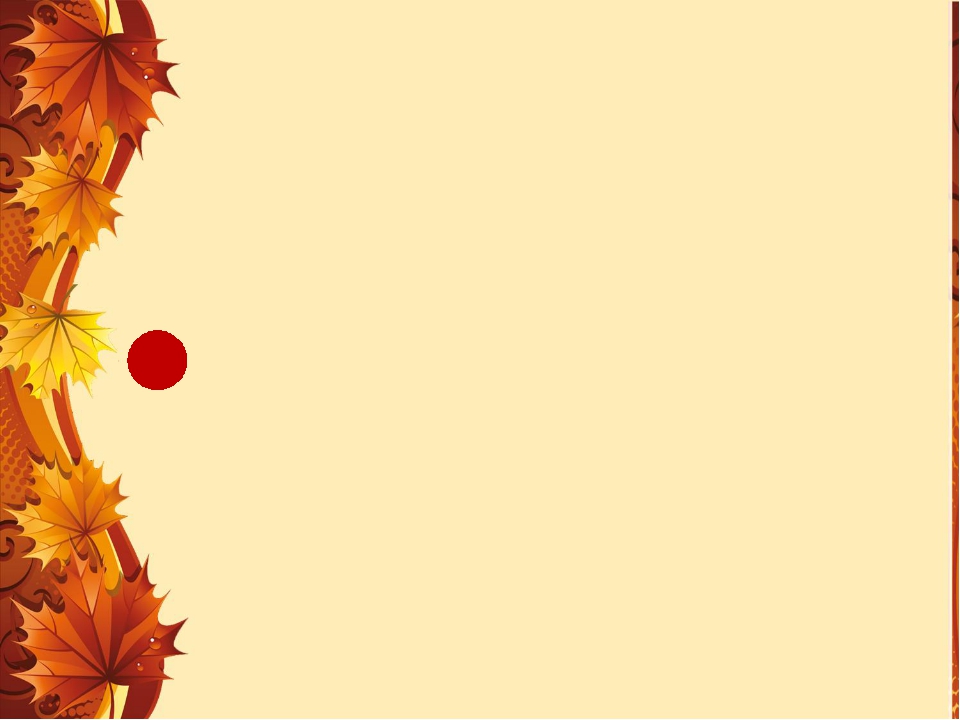 МУНИЦИПАЛЬНОЕ КАЗЕННОЕ ДОШКОЛЬНОЕ ОБРАЗОВАТЕЛЬНОЕ УЧРЕЖДЕНИЕ
«ДЕТСКИЙ САД № 9 «ЛАСТОЧКА» 
с. ВОЗНЕСЕНОВСКОЕ.
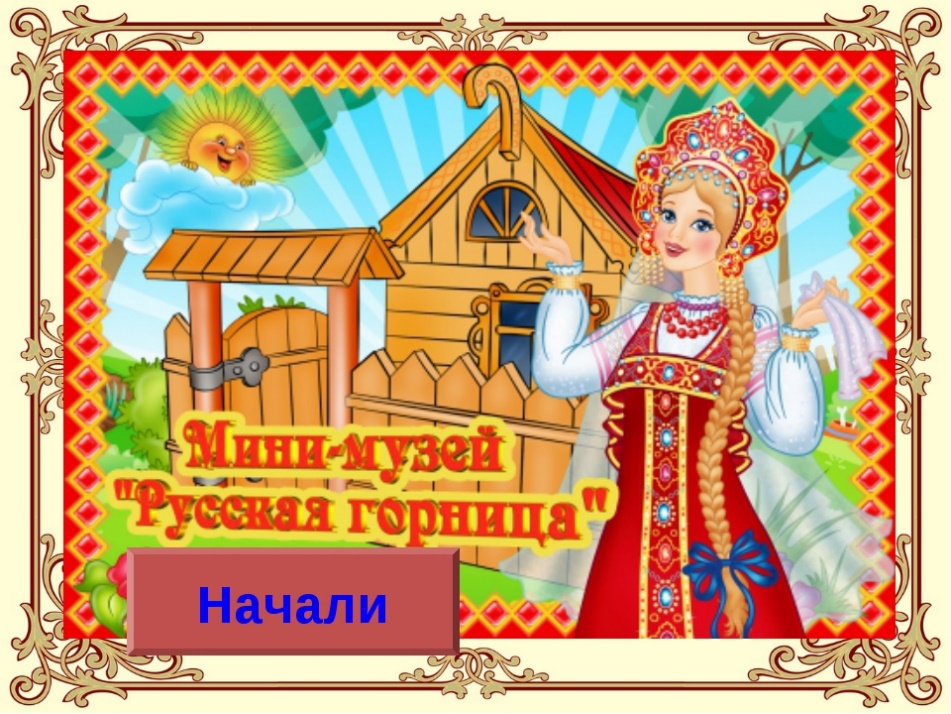 Подготовила воспитатель: Деркачева Вера Васильевна
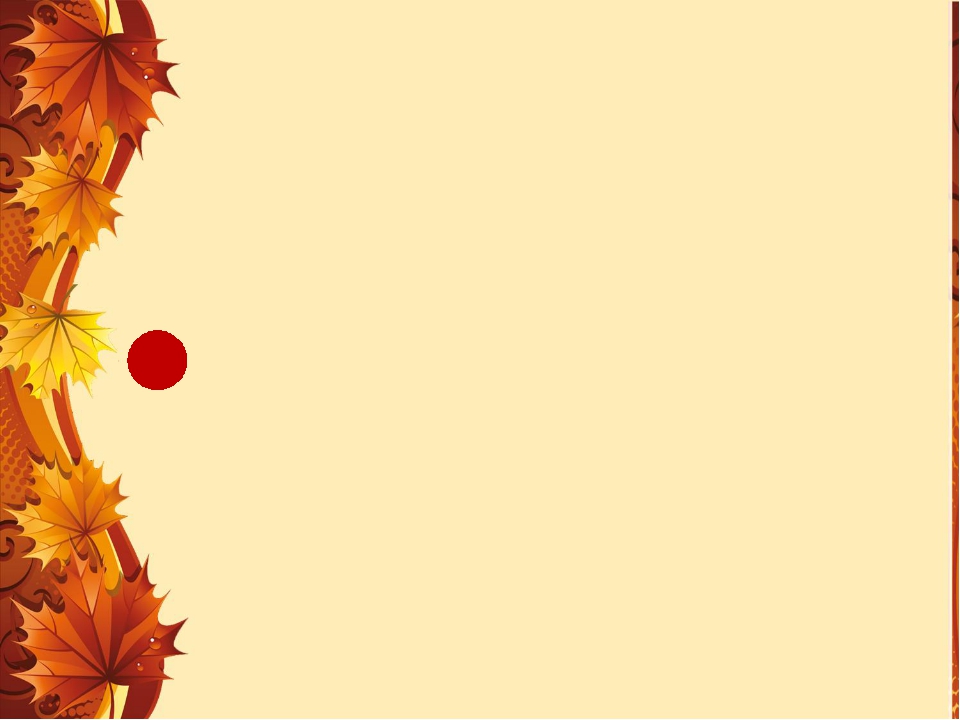 Актуальность
В современных условиях жизни общества одним из центральных направлений работы с подрастающим поколением становится  патриотическое воспитание. Отторжение подрастающего поколения от отечественной культуры, от общественно-исторического опыта поколений — одна из серьезных проблем нашего времени. Развивать у детей понимание культурного наследия и воспитывать бережное отношение к нему необходимо с дошкольного возраста. Музейная педагогика помогает развить у детей интерес к истории и культуре своего народа, учит уважать его традиции, культуру, быт.
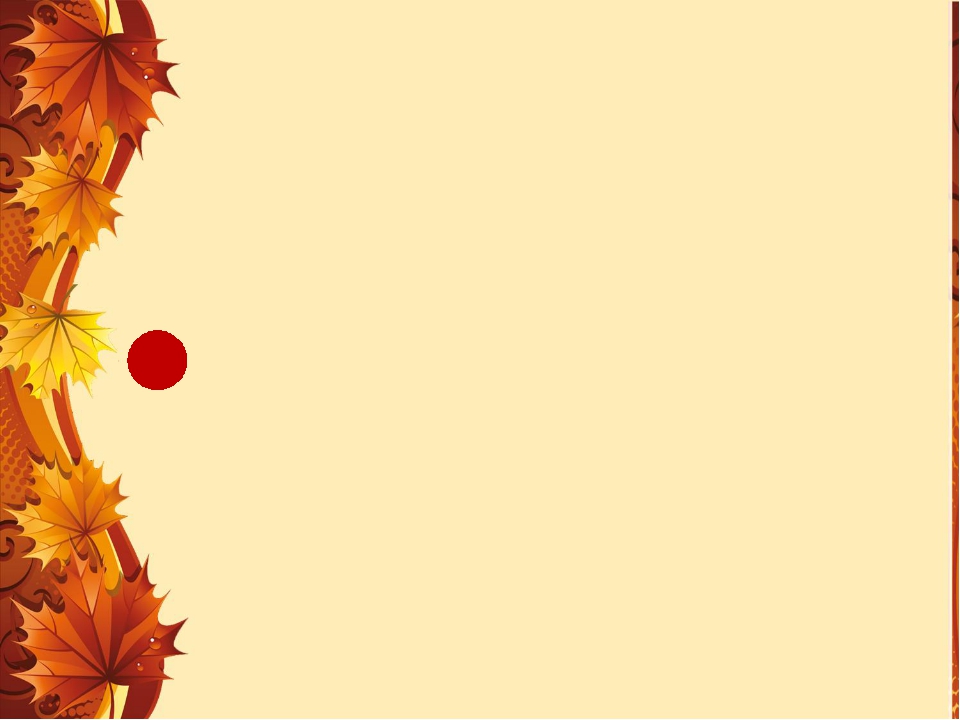 Цель:
Приобщение детей к истокам русской  народной культуры, формирование духовных и нравственных качеств у подрастающего поколения.
Задачи:
Знакомить детей с особенностями русского национального уклада жизни, предметами быта, орудиями труда, одеждой, национальными блюдами;
Прививать  интерес к русской духовной культуре через обычаи, обряды, праздники, народное творчество, искусство;
Воспитывать свободную и творческую личность, осознающую свои корни, национальные истоки и способную ориентироваться в современном мире.
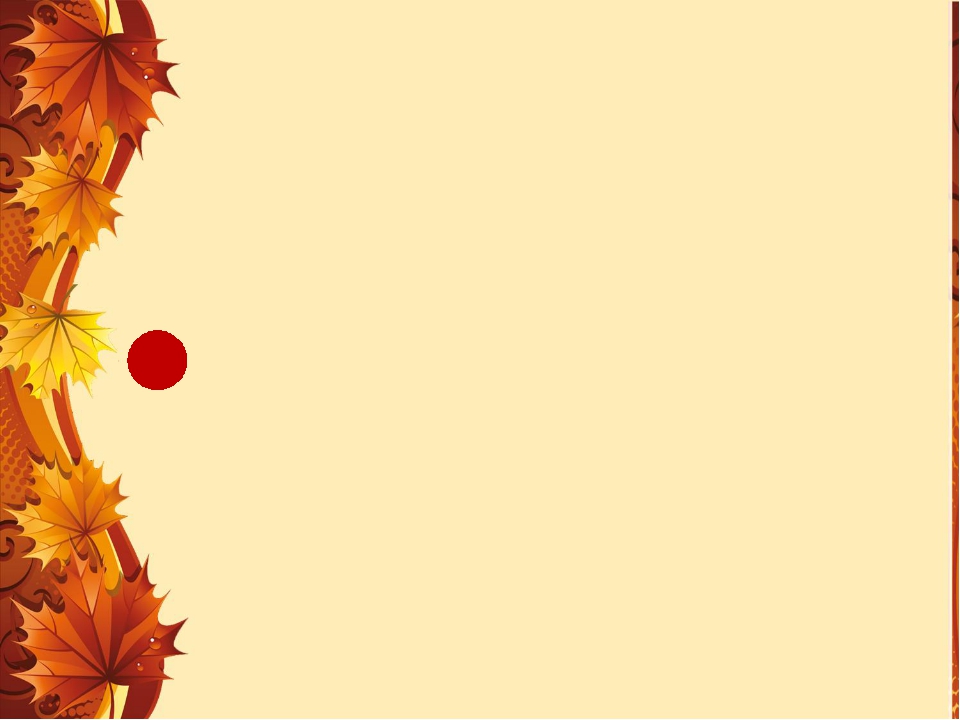 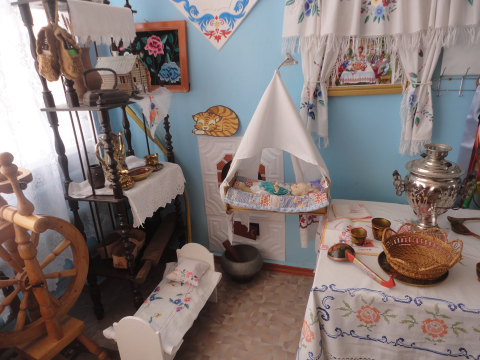 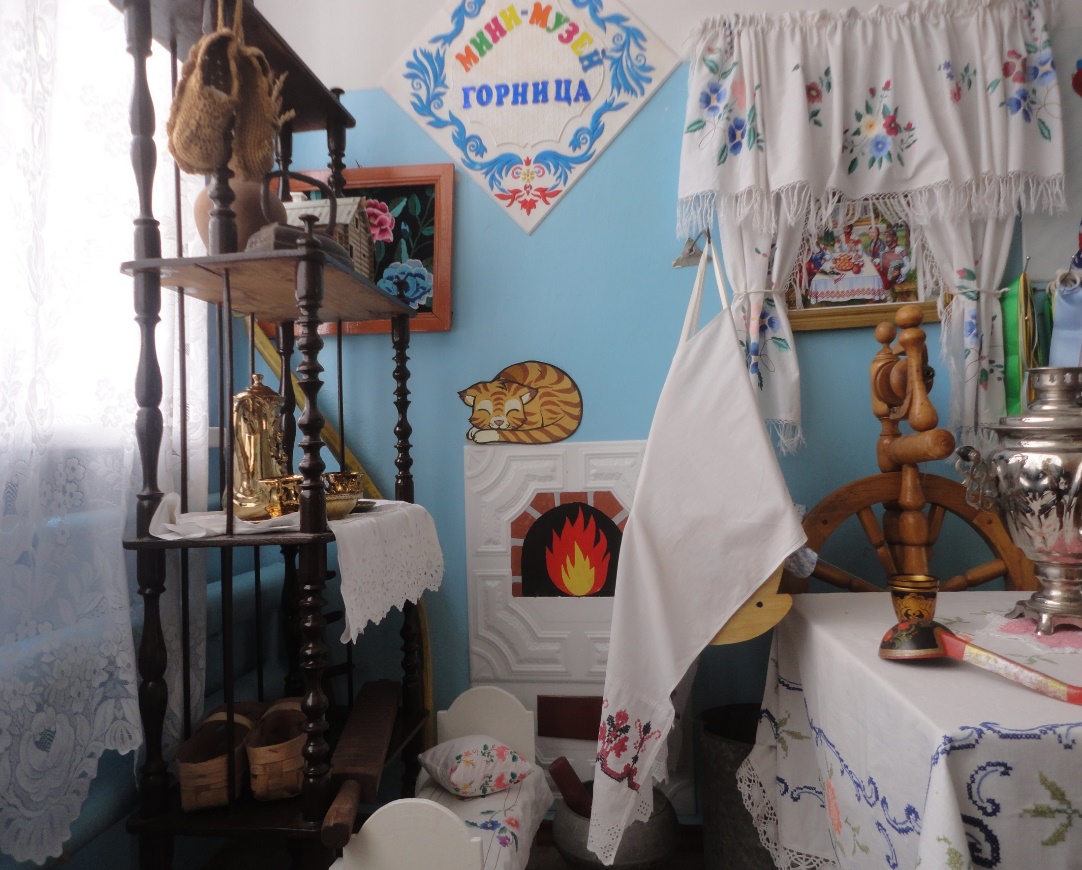 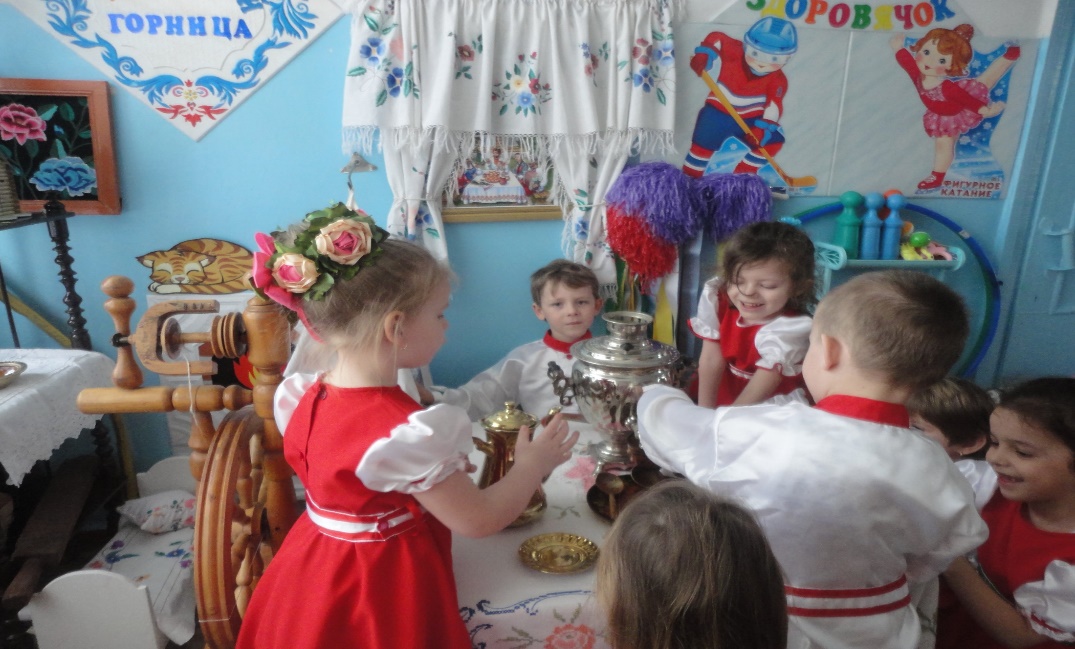 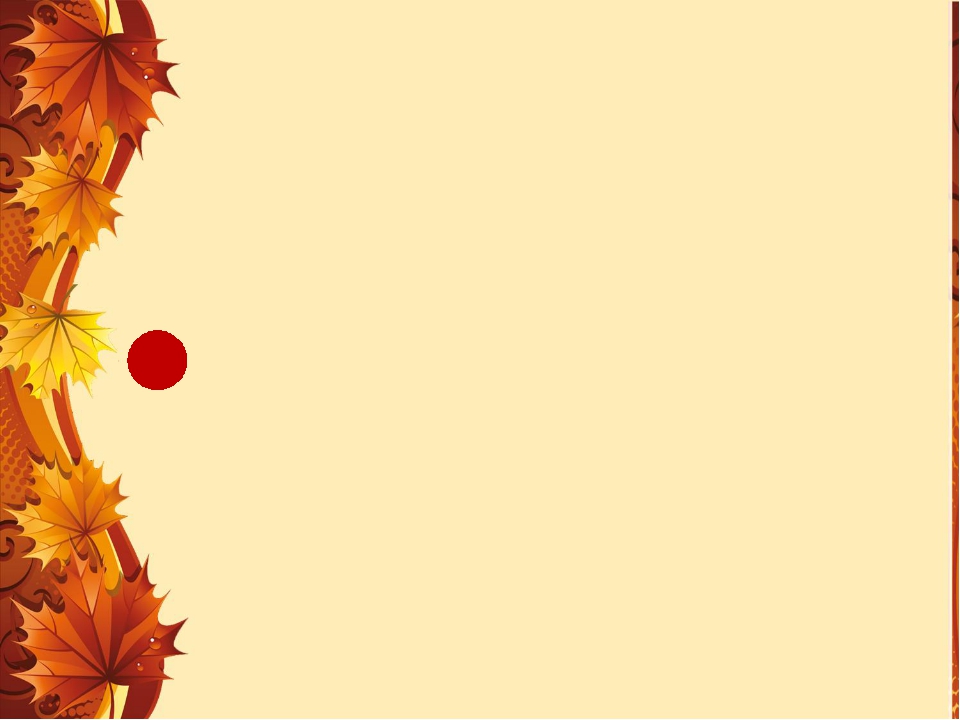 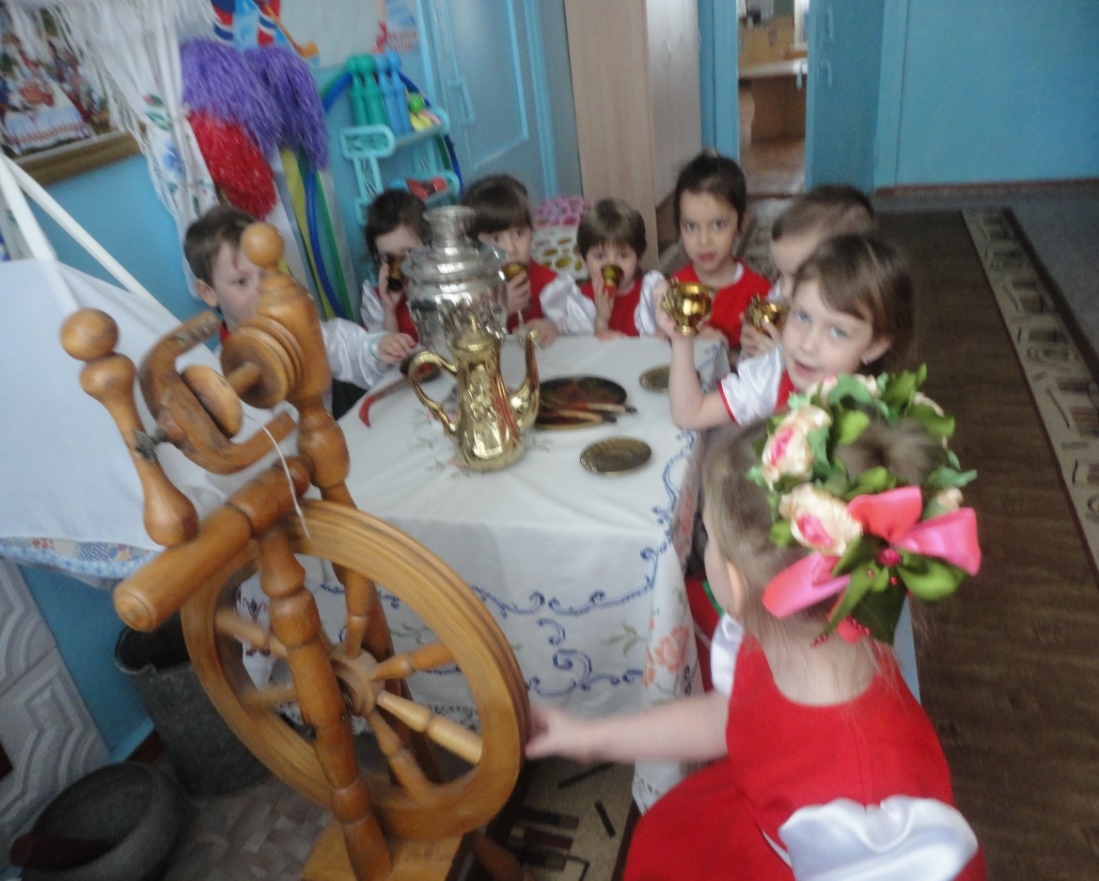 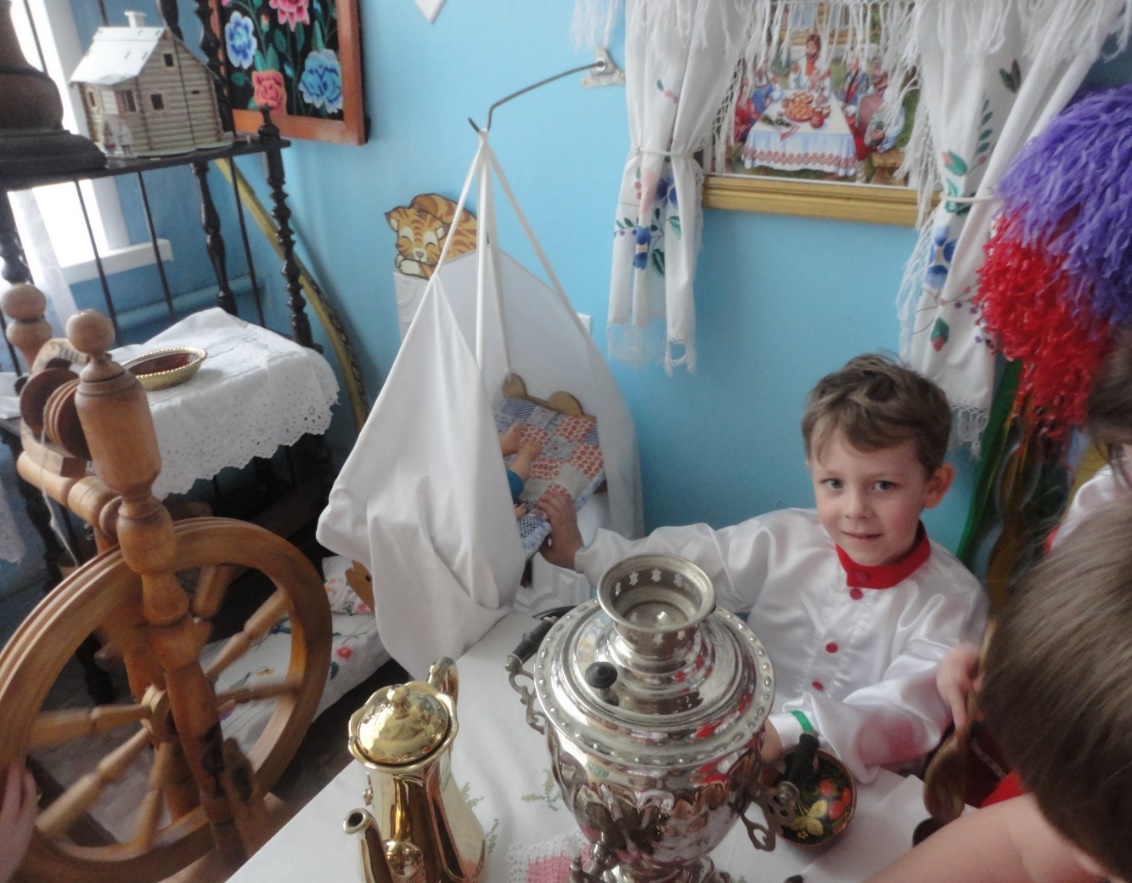 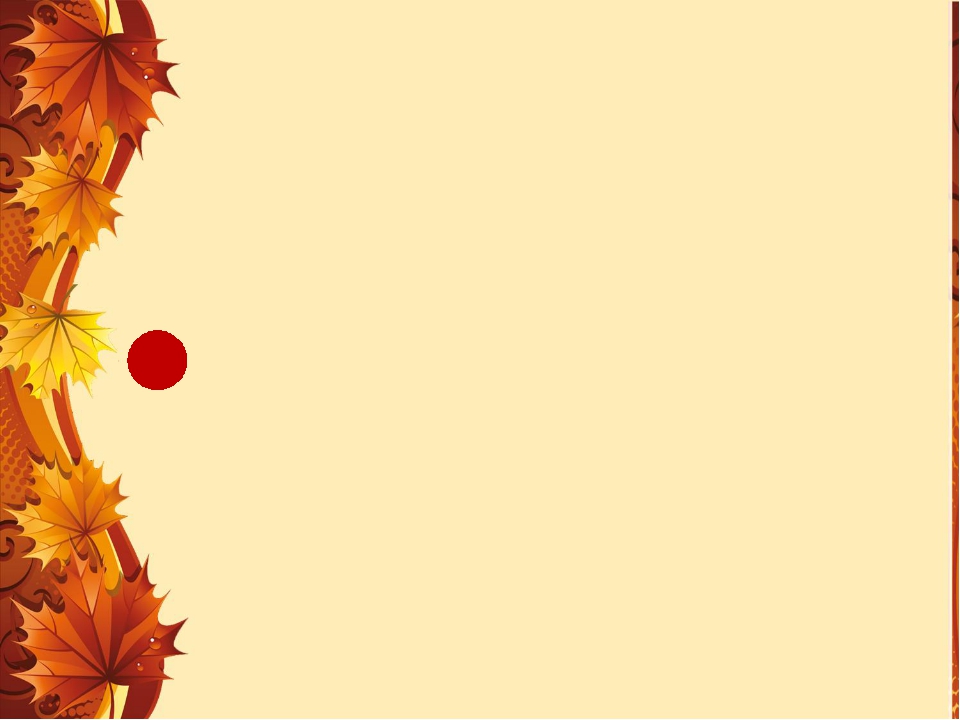 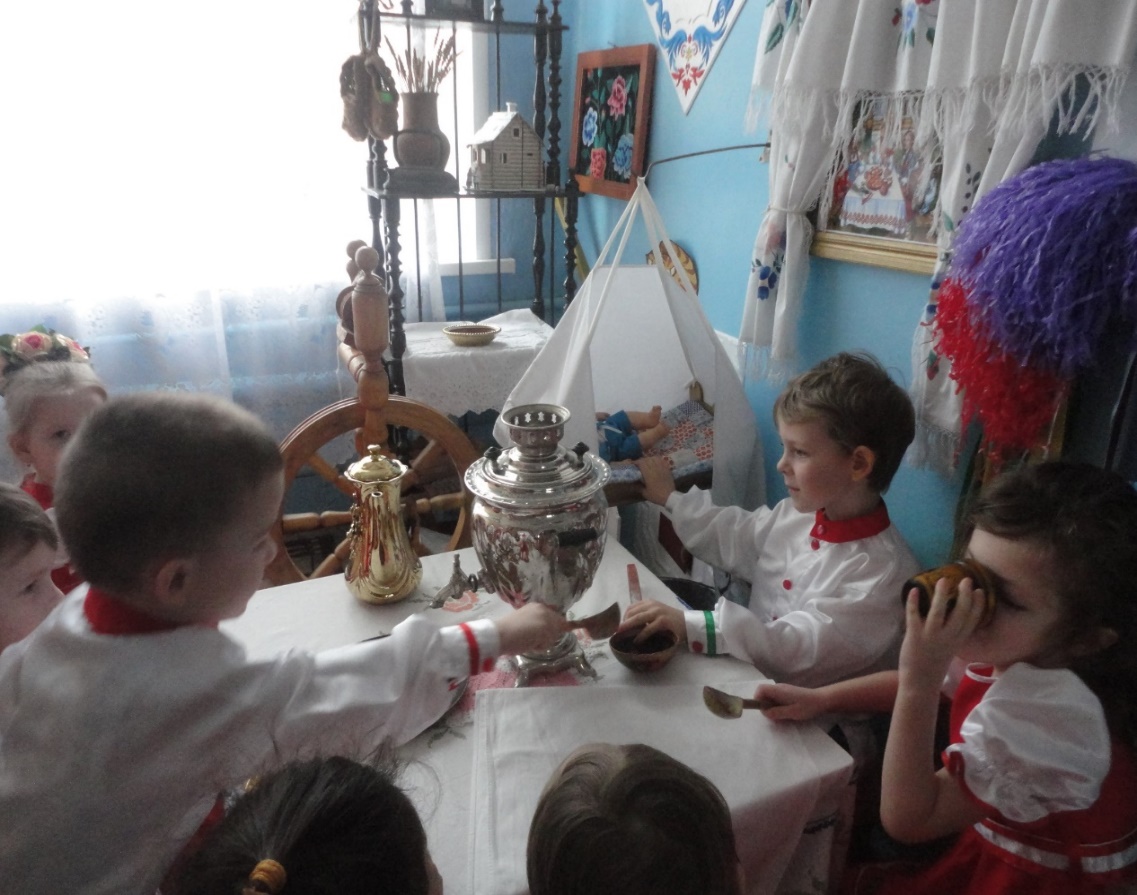 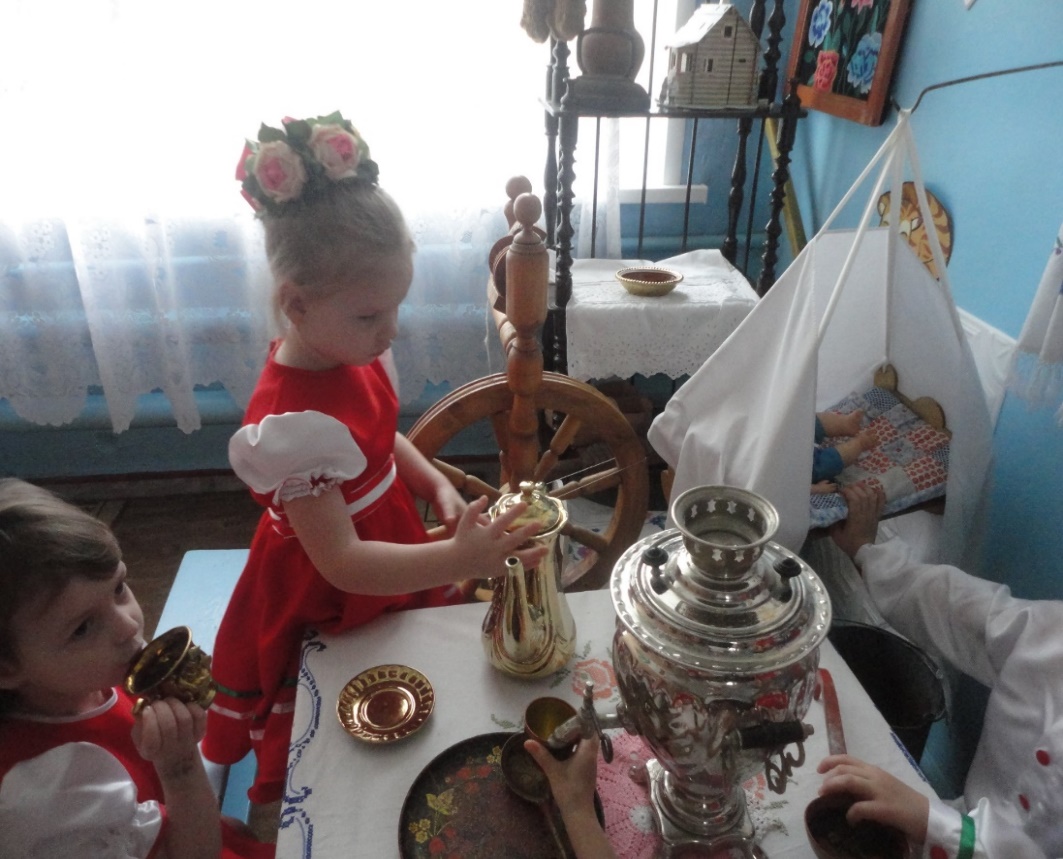